ТА  ВД  ЛЫ  ТР
ША СЫ КР ОМ
СТ  ВА  ИС  ГО
Потеха! Реки промокли!
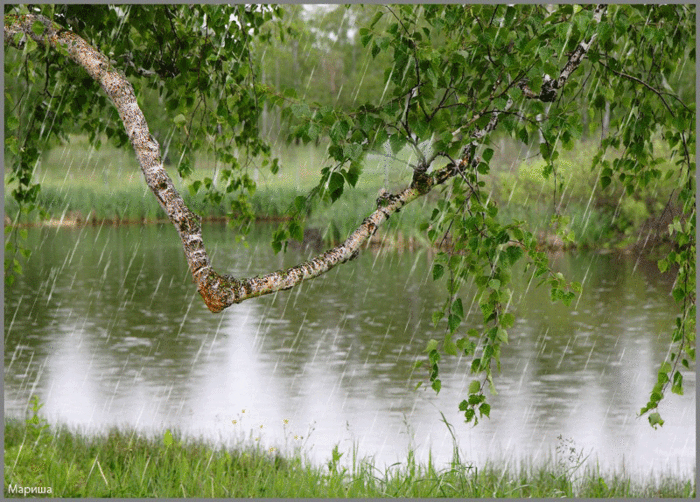 http://pedsovet.su/
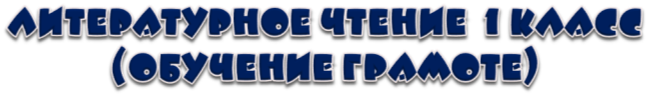 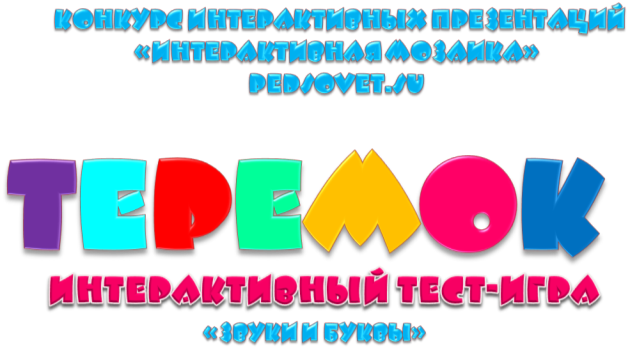 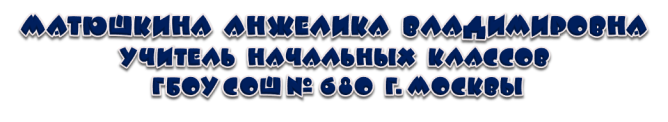 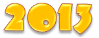 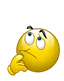 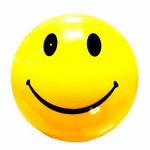 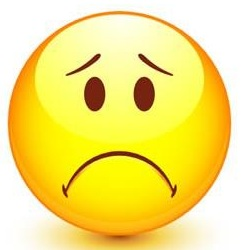